True and False Equations
Students understand that an equation is a statement of equality between two expressions.  When values are substituted for the variables in an equation, the equation is either true or false.

Students find values to assign to the variables in equations that make the equations true statements.
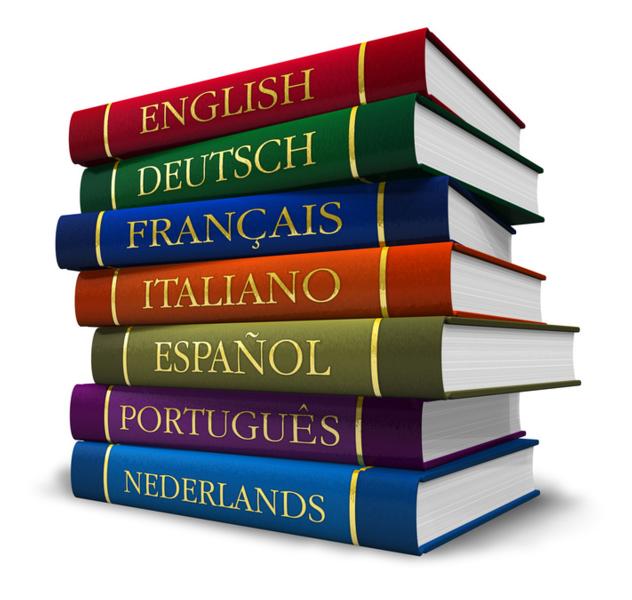 The language of mathematics
Consider the statement: “The President of the United States is a United States citizen.”
Is the statement a grammatically correct sentence? 
What is the subject of the sentence?  What is the verb in the sentence?  
Is the sentence true?
The language of mathematics cont…
Consider the statement: “The President of France is a United States citizen.”
Is the statement a grammatically correct sentence? 
What is the subject of the sentence?  What is the verb in the sentence?  
Is the sentence true?
The language of mathematics…Again
Vocabulary-Learn you must
A number sentence is a statement of equality between two numerical expressions.
A number sentence is said to be true if both numerical expressions are equivalent (that is, both evaluate to the same number).  It is said to be false otherwise.  True and false are called truth values.
An algebraic equation is a statement of equality between two expressions.  
Algebraic equations can be number sentences (when both expressions are numerical), but often they contain symbols whose values have not been determined.
Ok you told me what the difference is but show me already…
Last example…Then the problem set young padawans
Answers to previous example…